Spectrophotometer
STANBIO ONLINE PG CRASH COURSE 2024
11 September
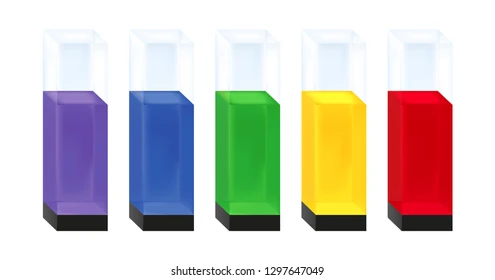 Dr Sumitra G,
Professor of Biochemistry,
PSG Institute of Medical Sciences and Research, Coimbatore.
11 September 2024
Outline
Principle 
Components
Applications
Advantages & Limitations
Performance characteristics
STANBIO ONLINE PG CRASH COURSE 2024
11 September 2024
Photometry
Photometry is defined as the measurement of light 
Spectrophotometry is defined as the measurement of the intensity of light at selected wavelengths
STANBIO ONLINE PG CRASH COURSE 2024
11 September 2024
Principle
STANBIO ONLINE PG CRASH COURSE 2024
11 September 2024
Beer Lambert’s law
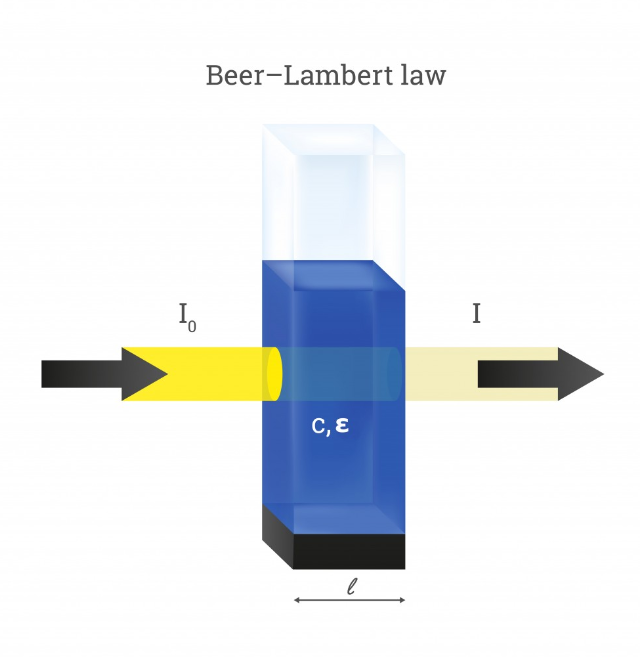 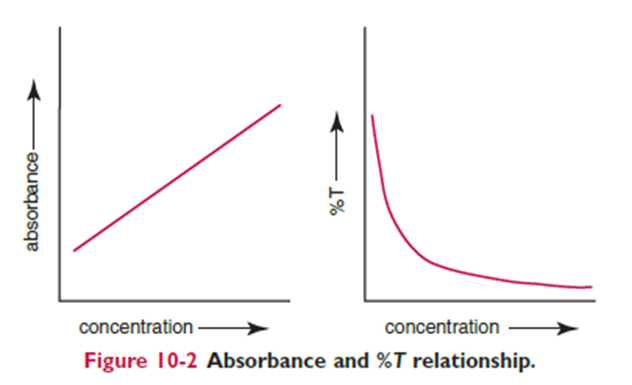 T=  I
        I0
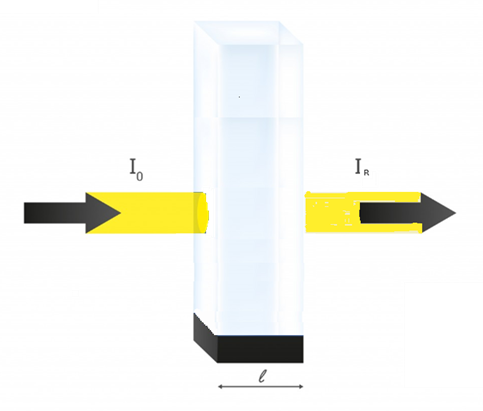 STANBIO ONLINE PG CRASH COURSE 2024
11 September 2024
Absorbance
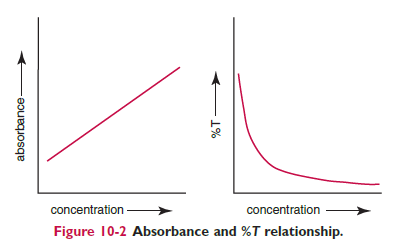 Absorbance =  log10 1/T 
=  log10 100/%T 
= 2- log10 (%T)
STANBIO ONLINE PG CRASH COURSE 2024
11 September 2024
Concentration and absorbance
A = a b c
STANBIO ONLINE PG CRASH COURSE 2024
11 September 2024
Assumptions/ Limitations
Beer’s law is followed only if the following conditions are met:
Incident radiation on the substance of interest is monochromatic.
The solvent absorption is insignificant compared with the solute absorbance.
The solute concentration is within given limits.
An optical interferant is not present.
A chemical reaction does not occur between the molecule of interest and another solute or solvent molecule.
STANBIO ONLINE PG CRASH COURSE 2024
11 September 2024
Why can’t molar absorptivity be used instead of calibration for all assays?
STANBIO ONLINE PG CRASH COURSE 2024
11 September 2024
Instrumentation
STANBIO ONLINE PG CRASH COURSE 2024
11 September 2024
Components
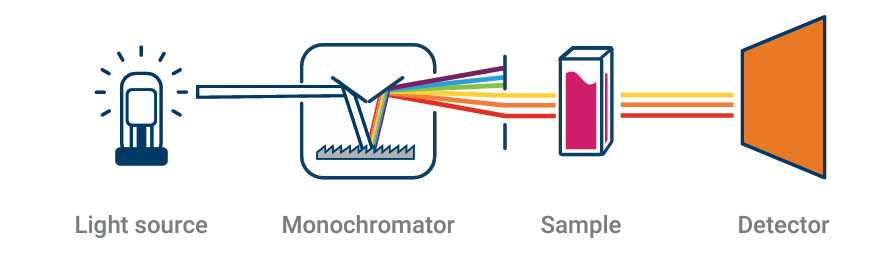 STANBIO ONLINE PG CRASH COURSE 2024
11 September 2024
Types of spectrophotometers
UV-VIS Spectrophotometer
IR Spectrophotometer
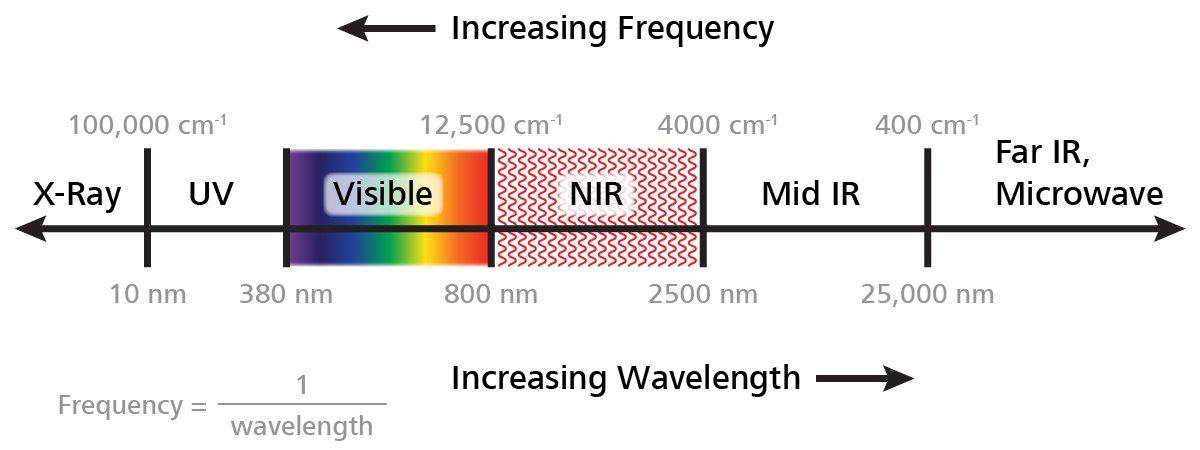 STANBIO ONLINE PG CRASH COURSE 2024
11 September 2024
Light source
The goal is to have a light source that provides high-intensity light uniformly across the spectrum of interest 
bright across a wide wavelength range
stable over time
long service life
low cost
STANBIO ONLINE PG CRASH COURSE 2024
11 September 2024
Incandescent lamps
A filament is heated to high temperature using electric current – emits light
Continuous spectrum of light
Examples
Quartz-halogen lamp – Tungsten - Vis and near IR	 
Nernst glower - oxides like zirconium oxide (ZrO₂) and yttrium oxide (Y₂O₃)  - IR
Globar Silicon carbide (SiC) - IR
Nichrome lights -alloy of nickel and chromium - IR
STANBIO ONLINE PG CRASH COURSE 2024
11 September 2024
[Speaker Notes: Emit light due to thermal excitation. Relation between temperature and spectrum]
Quartz halogen lamp
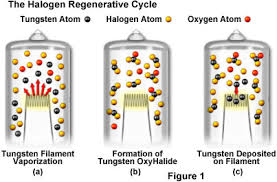 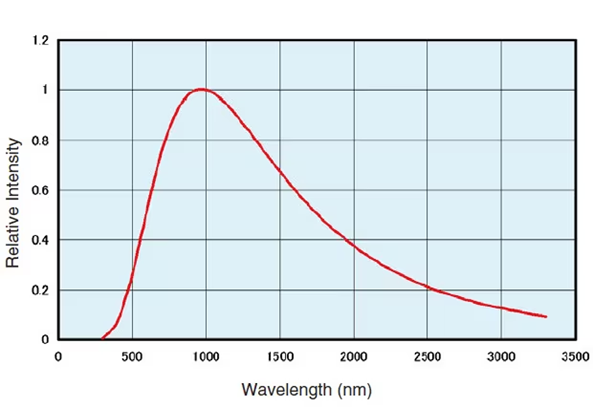 STANBIO ONLINE PG CRASH COURSE 2024
11 September 2024
Gas discharge- Arc lamps
Arc lamps generate light through an electric arc formed between two electrodes in a gas or vapor.
The high temperatures in the arc cause the gas to emit light. 
continuous spectrum – UV, Vis and near IR
Xenon arc lamps, Deuterium arc lamps
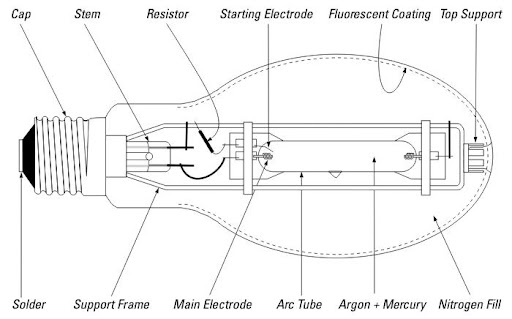 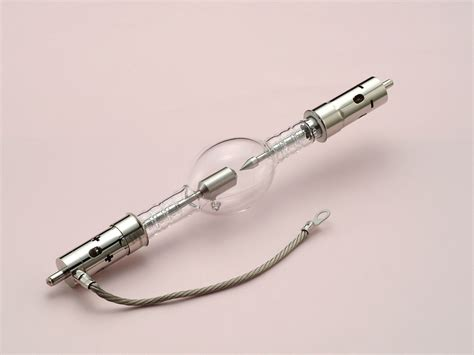 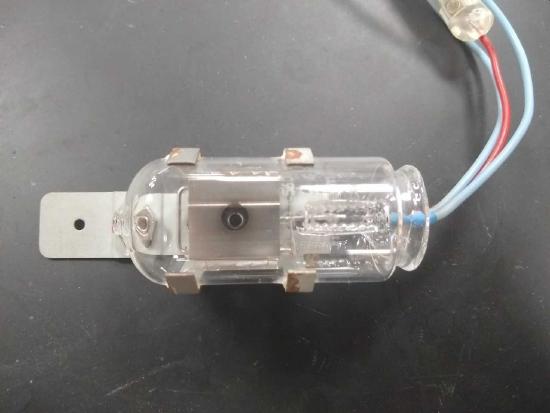 STANBIO ONLINE PG CRASH COURSE 2024
11 September 2024
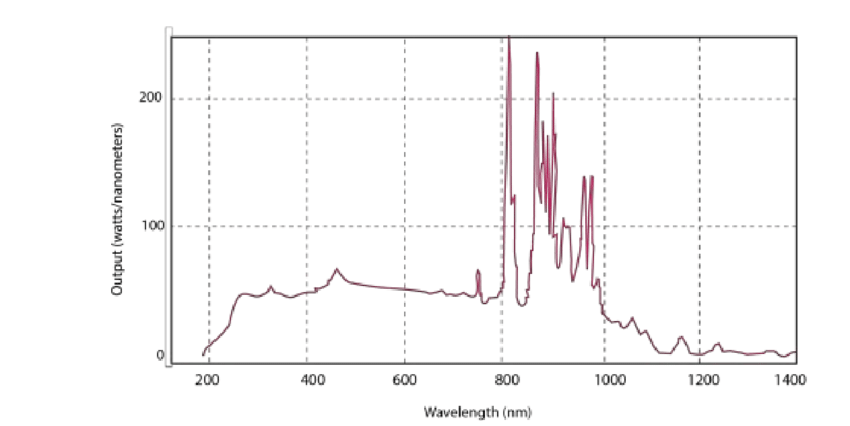 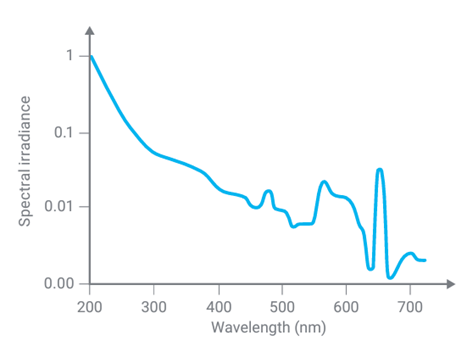 Xenon arc lamp
Deuterium lamp
STANBIO ONLINE PG CRASH COURSE 2024
11 September 2024
Gas discharge- vapour lamps
Low pressure mercury vapour lamp
When an electric current passes through the gas, it excites the atoms, causing them to emit light.
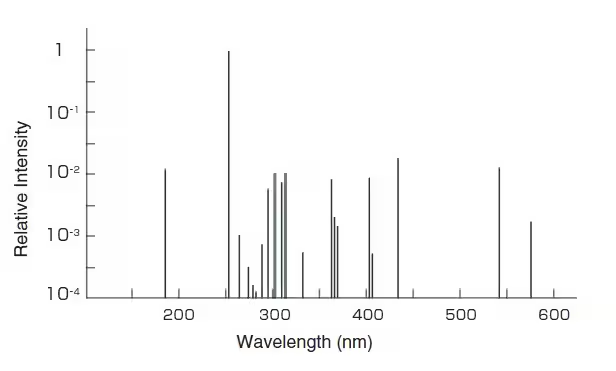 STANBIO ONLINE PG CRASH COURSE 2024
11 September 2024
Light Emitting Diodes
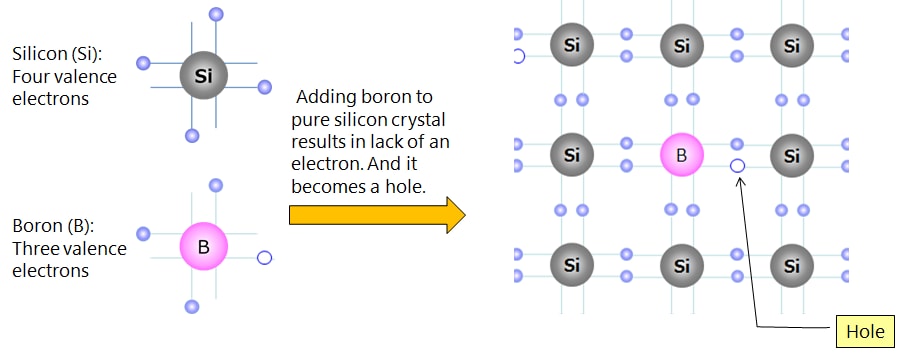 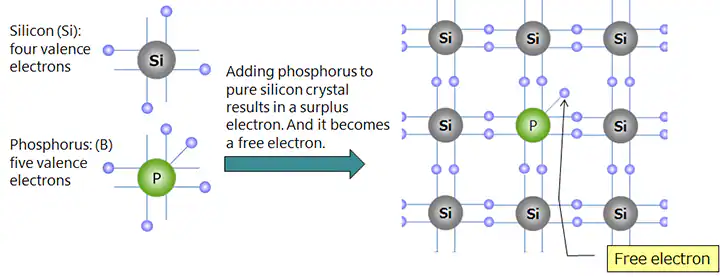 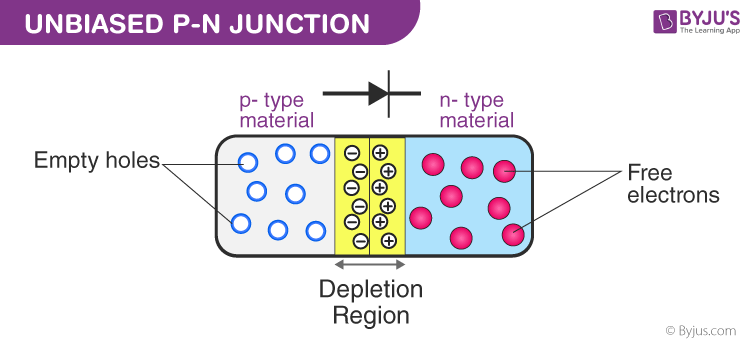 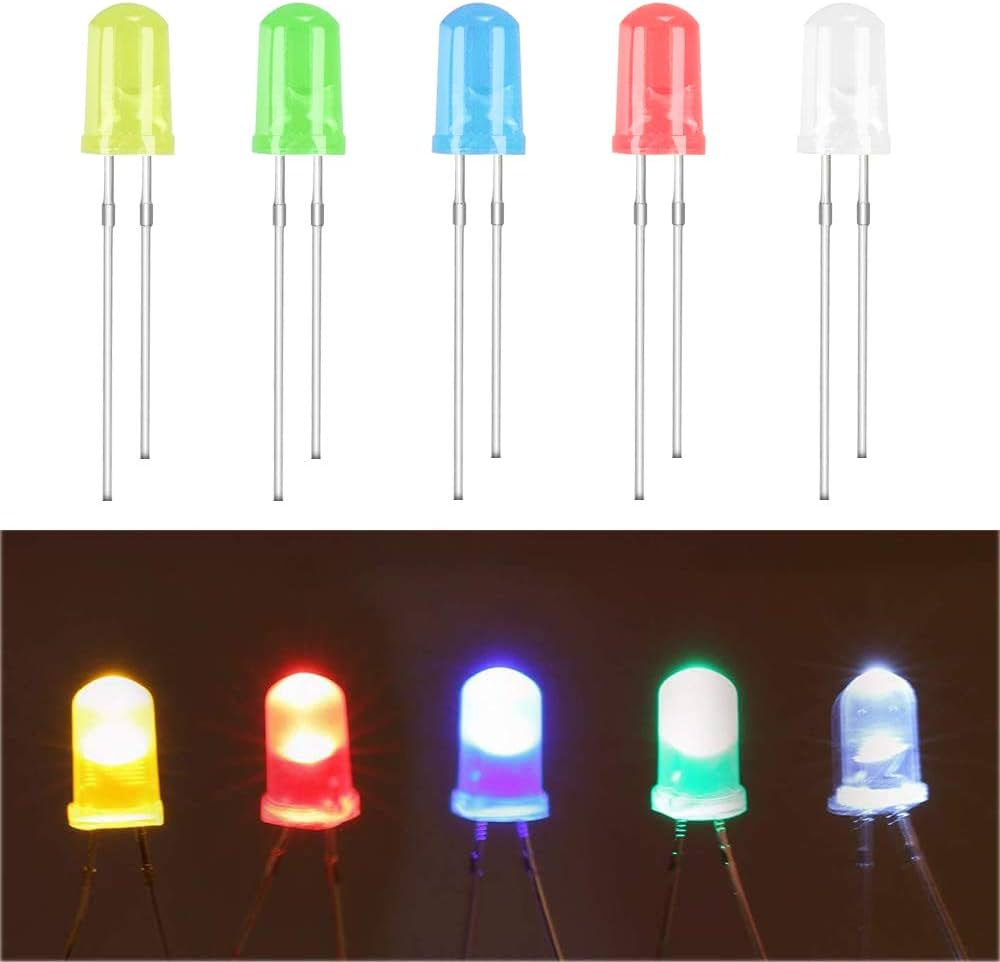 STANBIO ONLINE PG CRASH COURSE 2024
11 September 2024
LEDs
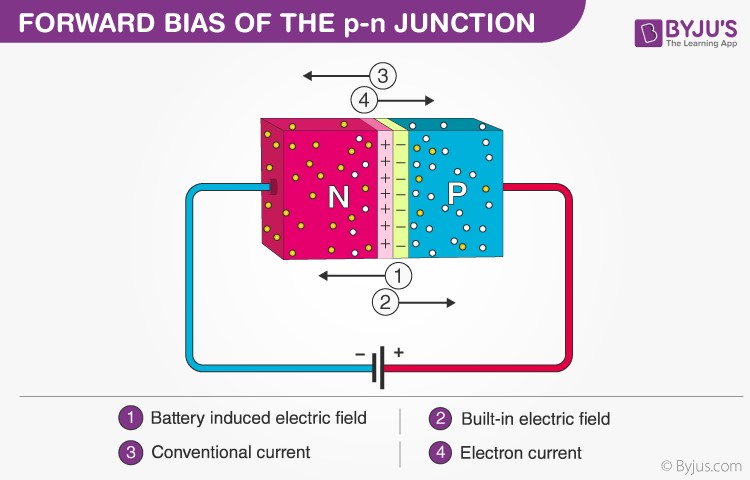 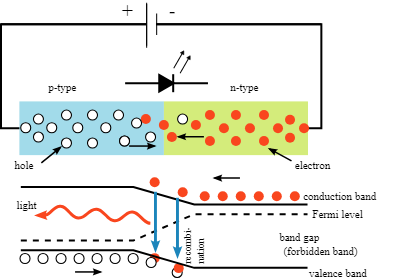 STANBIO ONLINE PG CRASH COURSE 2024
11 September 2024
LEDs
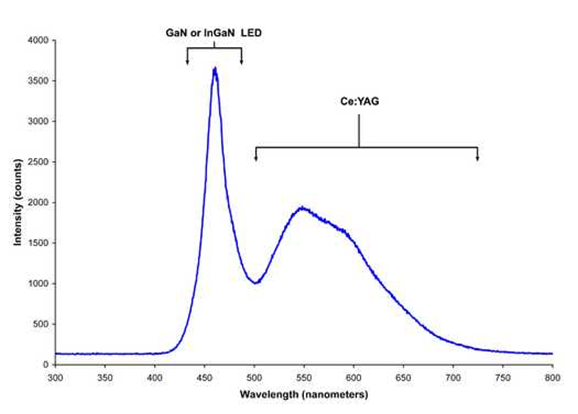 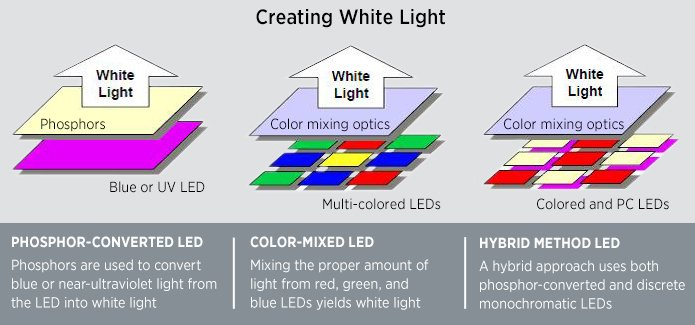 STANBIO ONLINE PG CRASH COURSE 2024
11 September 2024
LASERS
Monochromatic light
Narrow beam width
Versatile pulse widths
Continuous wave dye laser – Argon laser with fluorescent dyes
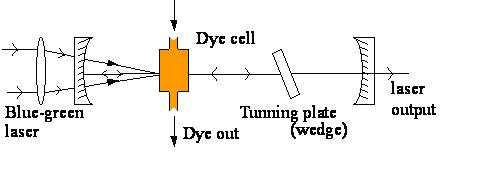 STANBIO ONLINE PG CRASH COURSE 2024
11 September 2024
Wavelength selector
Required for isolating desired wavelengths – Fixed or scanning. 
Filters – Interference filters, absorption filters 
Dispersive elements – Prisms, Diffraction gratings 

Purity of the exiting light is described as spectral bandwidth
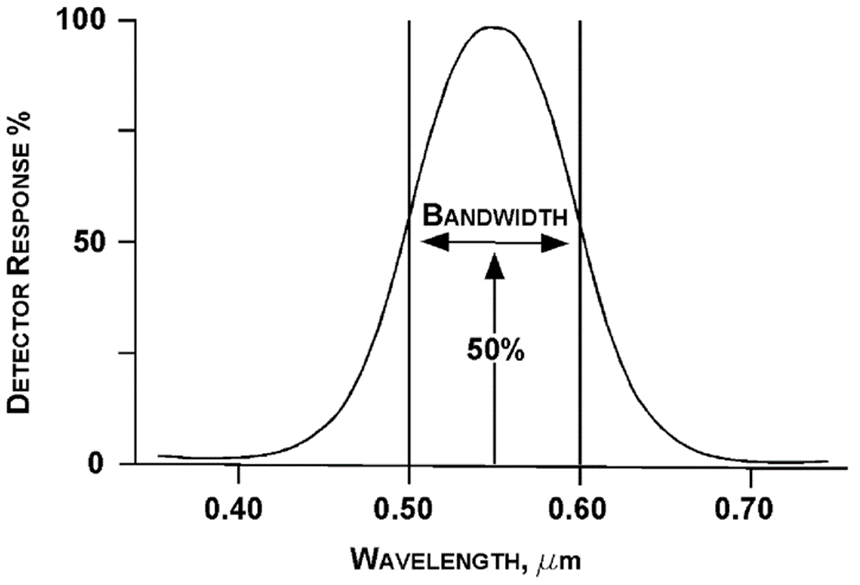 STANBIO ONLINE PG CRASH COURSE 2024
11 September 2024
Absorption filter
Absorption filters work by absorbing specific wavelengths of light and allowing the rest to pass through. Made of colored glass or plastic materials that absorb certain parts of the spectrum.
Advantages:
Durable and easy to use.
Cost-effective for broad applications.
Disadvantages:
Lower spectral resolution.
Not suitable for precise wavelength selection.
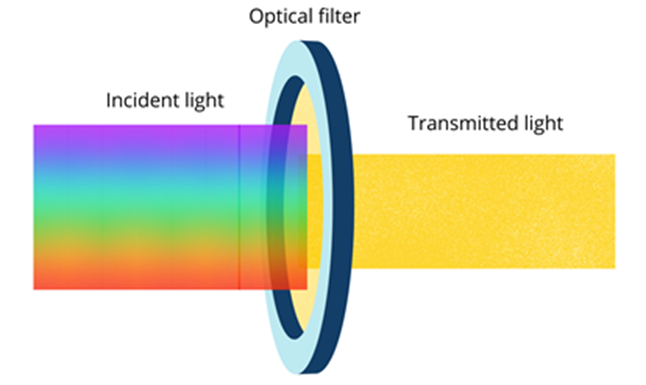 STANBIO ONLINE PG CRASH COURSE 2024
11 September 2024
Interference filter
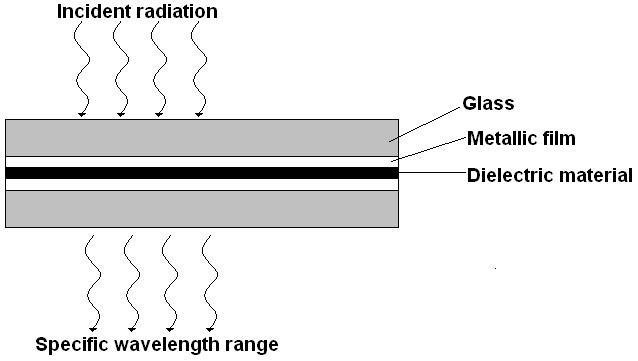 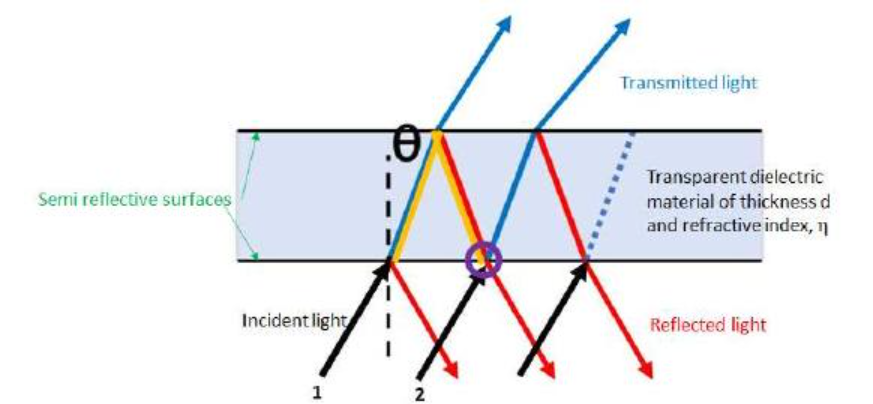 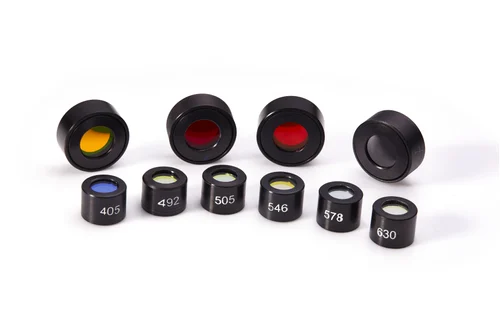 STANBIO ONLINE PG CRASH COURSE 2024
11 September 2024
Interference filter
Use the phenomenon of constructive and destructive interference to transmit light within a narrow wavelength range. Made by stacking thin layers of dielectric materials and metal coatings. Provide high spectral resolution with very narrow bandwidth.
Advantages:
High precision and narrow bandwidth.
Ideal for applications requiring specific wavelength isolation, such as fluorescence spectroscopy and monochromatic light.
Disadvantages:
More expensive than absorption filters.
Low peak transmittance value
STANBIO ONLINE PG CRASH COURSE 2024
11 September 2024
Prism
Principle:
Prisms disperse light by refraction; different wavelengths bend at different angles due to varying refractive indices.
Commonly made from glass, quartz, or fluorite (for visible and UV light), and calcite (for infrared).
Advantages:
Durable and suitable for broad-spectrum use.
Disadvantages:
Non-linear dispersion; shorter wavelengths (UV) are refracted more than longer wavelengths (IR).
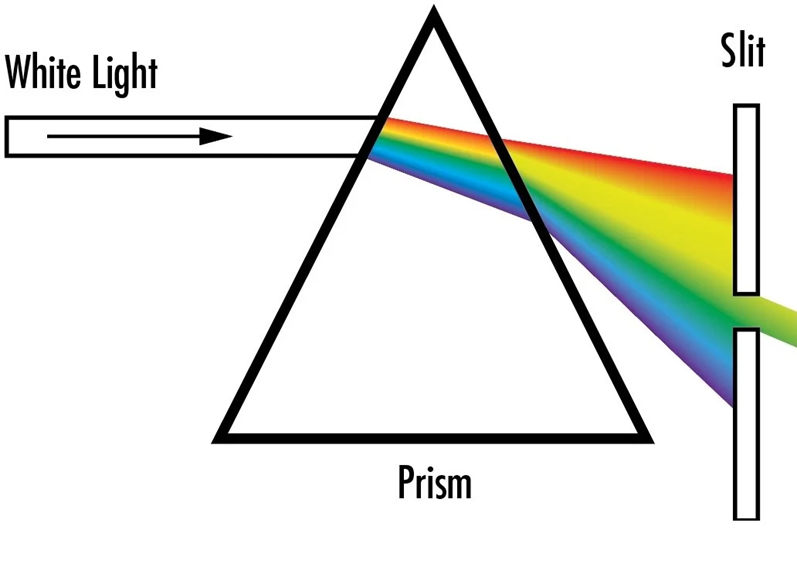 STANBIO ONLINE PG CRASH COURSE 2024
11 September 2024
Diffraction Gratings
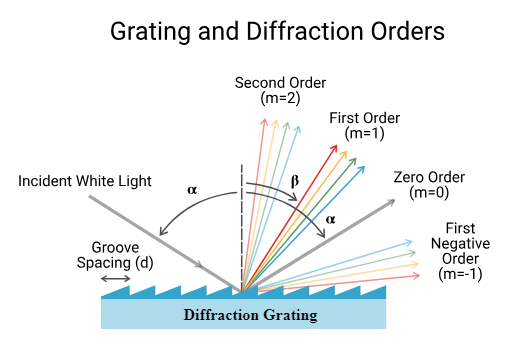 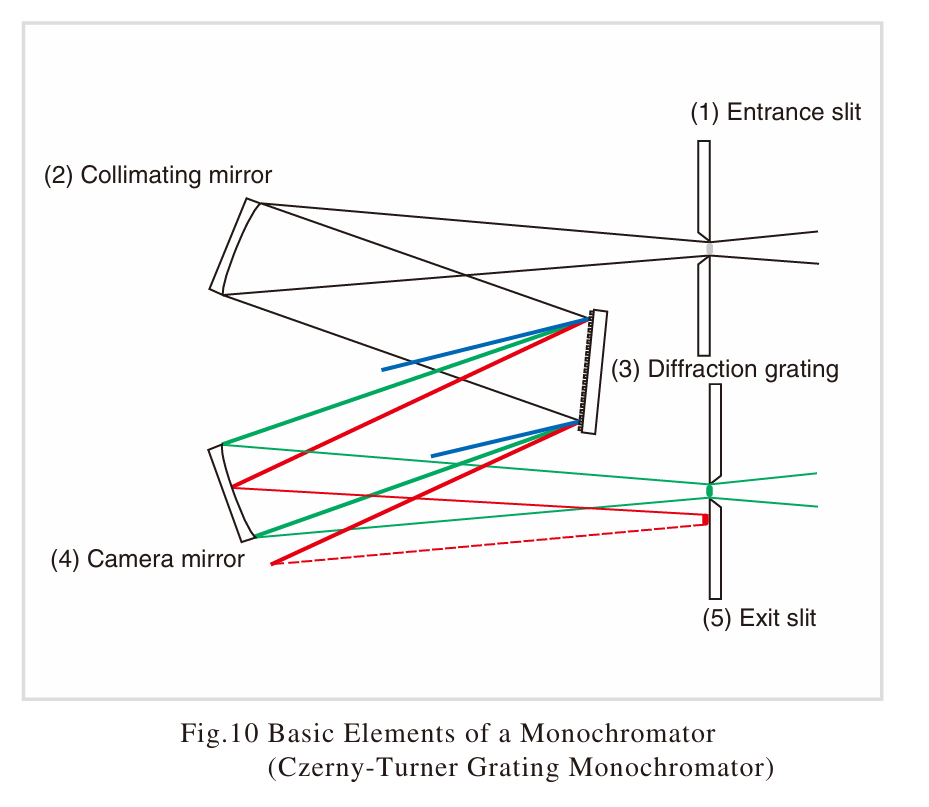 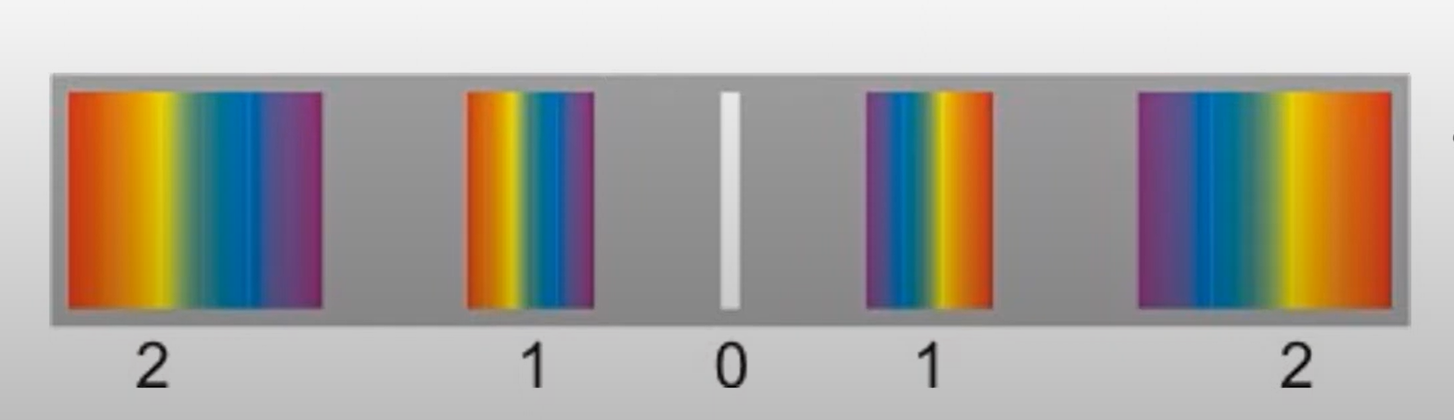 STANBIO ONLINE PG CRASH COURSE 2024
11 September 2024
Diffraction Gratings
Disperse light through interference; light waves are diffracted at different angles based on the wavelength. 
Composed of closely spaced grooves or lines.
Advantages:
High resolution and precise wavelength selection.
Suitable for UV, visible, and IR spectral ranges.
Disadvantages:
Higher-order diffraction can cause overlapping and needs filtering.
STANBIO ONLINE PG CRASH COURSE 2024
11 September 2024
Cuvettes
STANBIO ONLINE PG CRASH COURSE 2024
11 September 2024
Photodetectors
Goal of photodetector
Responsive to low radiant energy
Cover broad wavelength
High signal to noise ratio
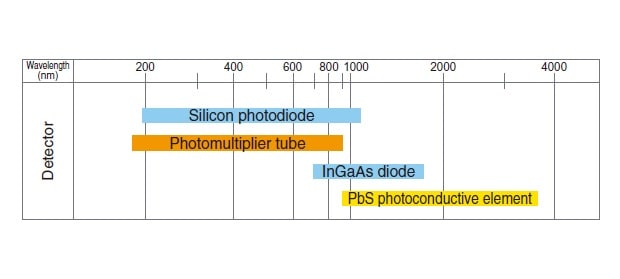 STANBIO ONLINE PG CRASH COURSE 2024
11 September 2024
Photomultiplier tube
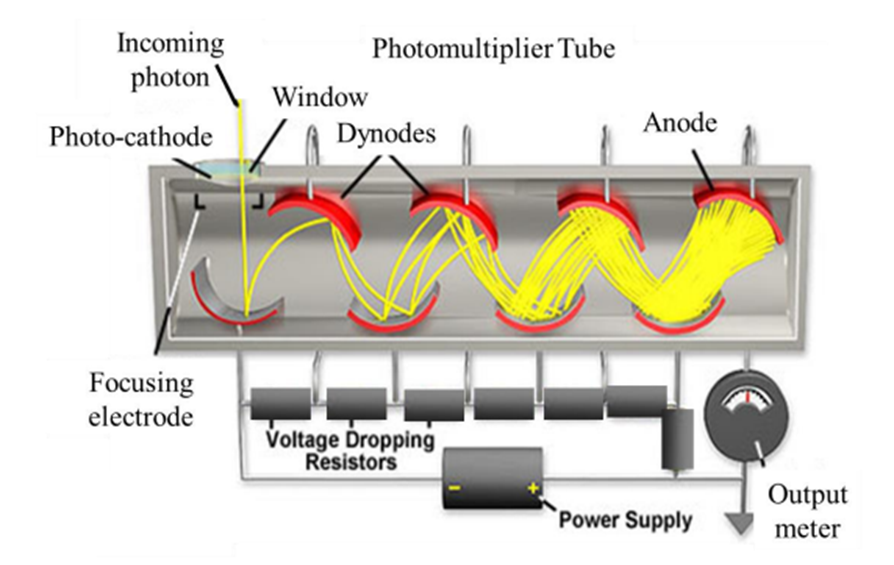 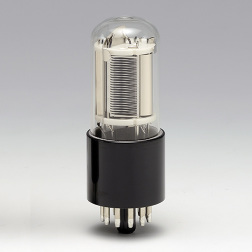 STANBIO ONLINE PG CRASH COURSE 2024
11 September 2024
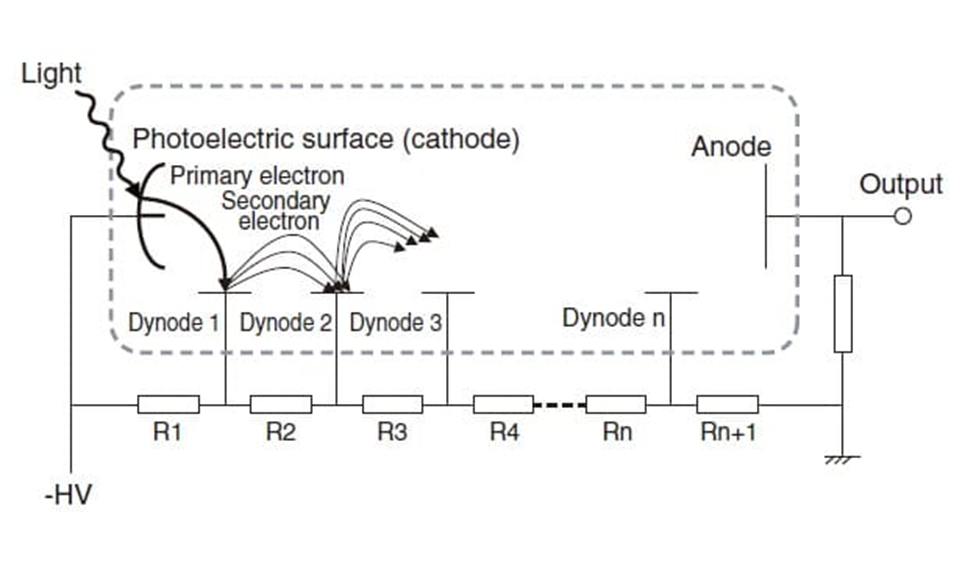 STANBIO ONLINE PG CRASH COURSE 2024
11 September 2024
PMT
Advantages:
High Sensitivity
Fast Response Time
Wide Spectral Range
Long operational lifespan
Disadvantage
Very sensitive to stray light
STANBIO ONLINE PG CRASH COURSE 2024
11 September 2024
Photodiode
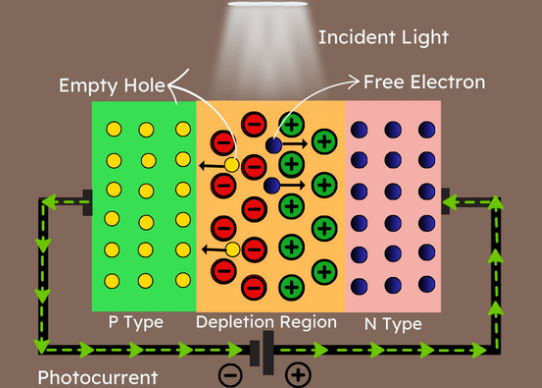 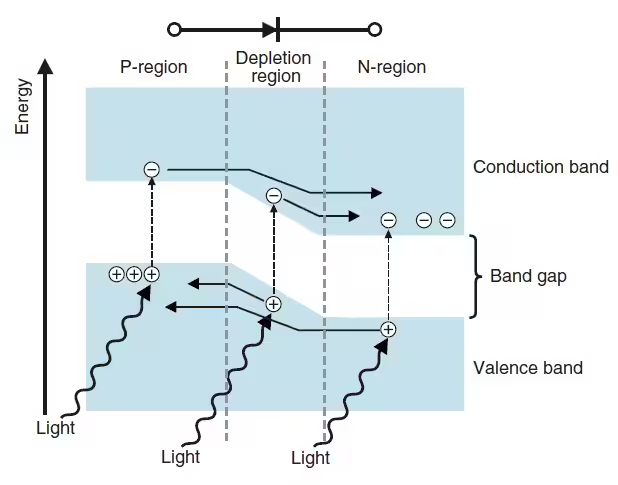 STANBIO ONLINE PG CRASH COURSE 2024
11 September 2024
Photodiode array
Advantages
Parallel Detection
Sensitivity
Fast Response Time
Disadvantage
Not suited for measuring when light intensity is low
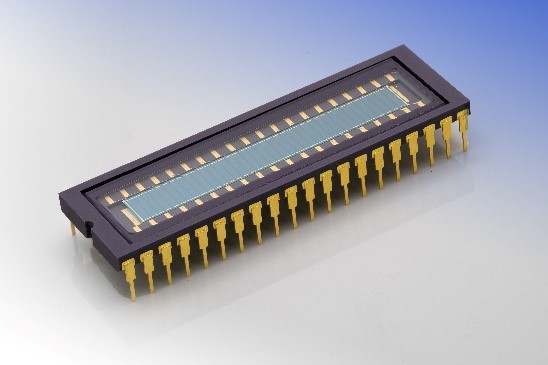 STANBIO ONLINE PG CRASH COURSE 2024
11 September 2024
Charge-Coupled Device
Consists of an array of light-sensitive elements (pixels) that transfer charge to an output device
High Sensitivity
High Resolution
Uniform Response

Disadvantage: Readout Speed low
STANBIO ONLINE PG CRASH COURSE 2024
11 September 2024
Process flow in CCD
Light to charge conversion
Charge accumulation – potential well
Charge transfer
Charge to voltage conversion
Amplification
STANBIO ONLINE PG CRASH COURSE 2024
11 September 2024
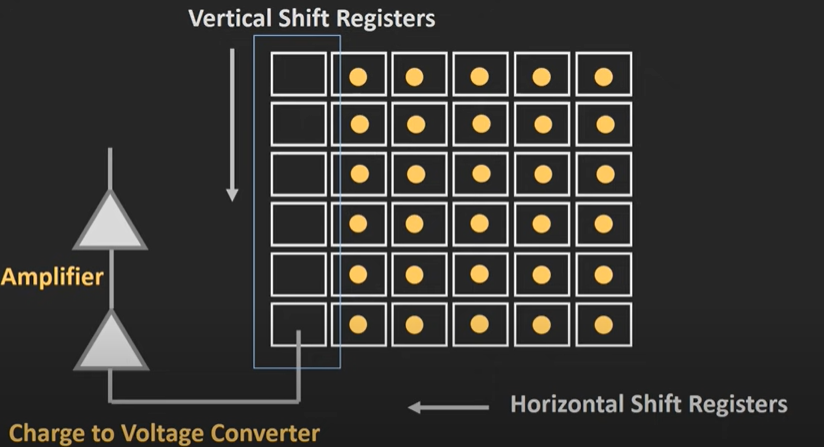 STANBIO ONLINE PG CRASH COURSE 2024
11 September 2024
CMOS
Photon Detection: Light is converted into charge.
Charge Accumulation: Electrons are collected and stored.
Signal Amplification: The charge signal is amplified within each pixel.
Charge-to-Voltage Conversion: Charge is converted into a voltage signal.
Analog-to-Digital Conversion: The voltage signal is digitized.
Readout: Digital signals from each pixel are read out.

More compact, faster readout speed, low cost but higher noise level compared to CCDs
STANBIO ONLINE PG CRASH COURSE 2024
11 September 2024
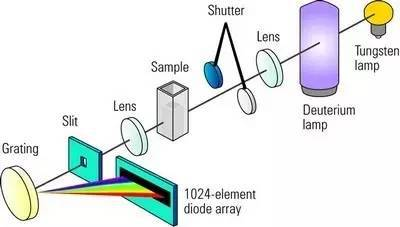 STANBIO ONLINE PG CRASH COURSE 2024
11 September 2024
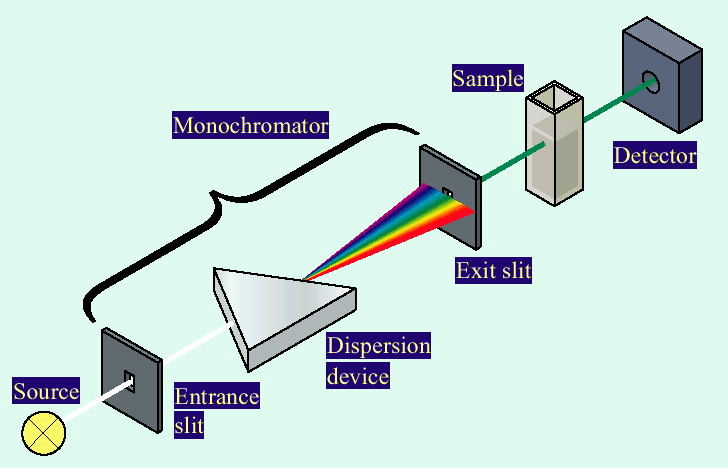 STANBIO ONLINE PG CRASH COURSE 2024
11 September 2024
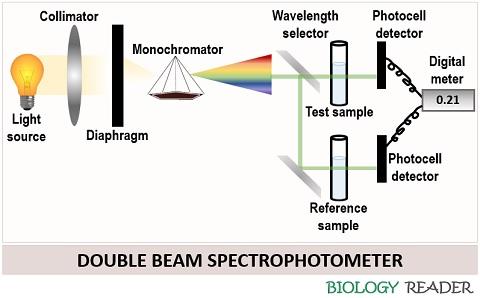 STANBIO ONLINE PG CRASH COURSE 2024
11 September 2024
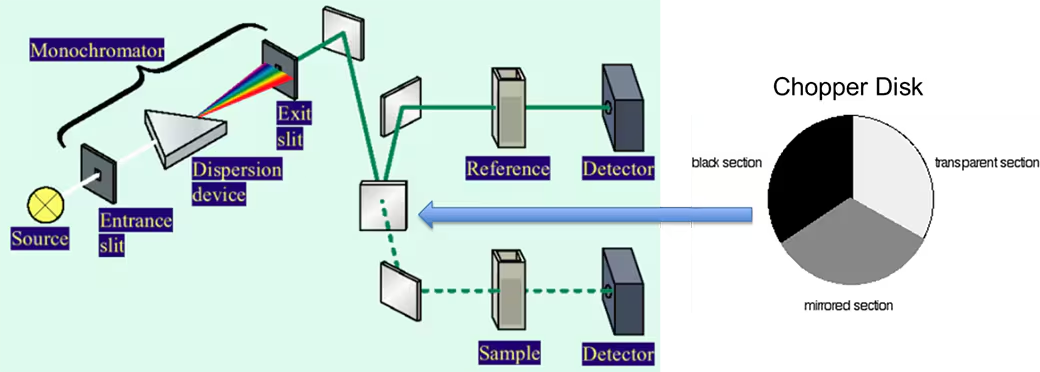 STANBIO ONLINE PG CRASH COURSE 2024
11 September 2024
Applications
STANBIO ONLINE PG CRASH COURSE 2024
11 September 2024
Applications
Identifying a substance
Quantifying a Molecule
Study enzyme kinetics
Study confirmational changes
Measure purity of proteins and Nucleic acid
Nucleic acid and proteins melting temperature
Colour measurement
STANBIO ONLINE PG CRASH COURSE 2024
11 September 2024
Clinical laboratory – measurement of analytes, drugs concentrations in biological fluids
Molecular biology – Study the quantity, purity and structural changes in DNA
Pharmaceutical industry – verify purity, analyse concentration and quality control
Environmental testing – water and soil quality
Food and beverage industry – food content analysis, colour measurement
Forensic – Identification of substances
Spectrophotometer is an integral part of other instruments like HPLC, ELISA readers, ABG systems for co-oximetry
STANBIO ONLINE PG CRASH COURSE 2024
11 September 2024
Advantages and Limitations
STANBIO ONLINE PG CRASH COURSE 2024
11 September 2024
Advantages
High Sensitivity: Capable of detecting very low concentrations of analytes.
Non-Destructive: Does not alter or destroy the sample during analysis.
Wide Applicability: Can be used for a variety of compounds in different industries (e.g., chemistry, biology, environmental science).
Quantitative and Qualitative: Allows both the identification and quantification of substances.
Fast and Simple: Provides quick results with straightforward procedures.
Automation Capability: Easily integrated into automated systems for high-throughput analysis (e.g., in clinical labs, HPLC detectors, or ELISA readers).
STANBIO ONLINE PG CRASH COURSE 2024
11 September 2024
Limitations
Stray Light: Causes errors at high absorbance values, leading to inaccurate readings.
Sample Preparation: Requires careful preparation; poor handling can affect accuracy.
Turbidity: Suspended particles can scatter light, causing measurement errors.
Beer's Law Deviations: Nonlinear results at high concentrations due to molecular interactions.
Limited Wavelength Range: A single spectrophotometer may not cover all required wavelengths (UV, visible, or IR).
Non-Specific Detection: Overlapping absorbance spectra can make it difficult to differentiate components in mixtures.
Environmental Sensitivity: Temperature, light, and vibrations can introduce noise or variability.
STANBIO ONLINE PG CRASH COURSE 2024
11 September 2024
Performance characteristics
STANBIO ONLINE PG CRASH COURSE 2024
11 September 2024
Performance characteristics
Wavelength accuracy
Spectral bandwidth
Straylight 
Linearity
Photometric accuracy
Testing frequency- no regulations regarding - testing frequency monthly testing is preferred and frequency can be increased in high sample throughput environment
STANBIO ONLINE PG CRASH COURSE 2024
11 September 2024
Wavelength accuracy
The wavelength accuracy test is used to ensure that the wavelength axis of the UV-Vis spectrum is accurate (correct and within acceptable limits) across the intended operational range. 
This is assessed by using either a sample or a glass filter containing a series of very sharp peaks or by measuring the emission from a lamp.
Deuterium lamp
Mercury emission source
Glass and liquid filters such as holmium oxide, didymium
STANBIO ONLINE PG CRASH COURSE 2024
11 September 2024
Wavelength accuracy using lamp emissions
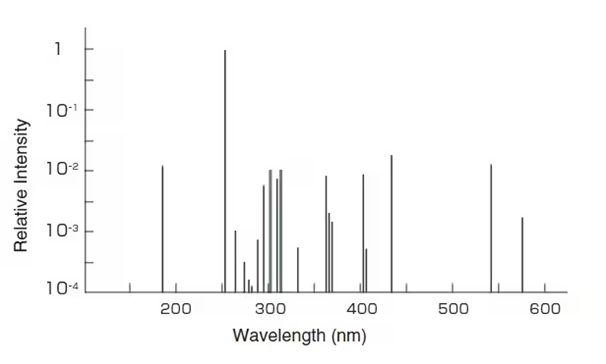 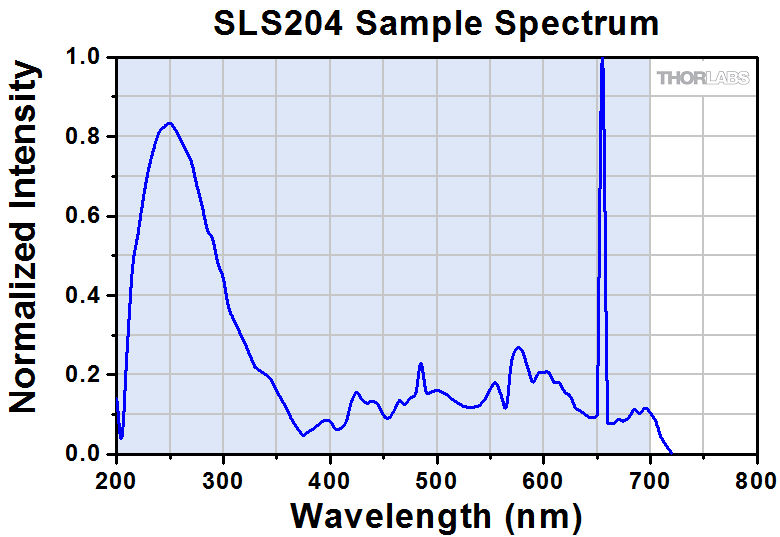 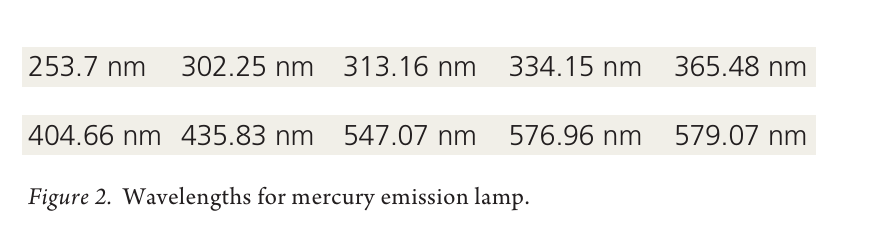 Deuterium lamp emission: 656.1 nm emission line
STANBIO ONLINE PG CRASH COURSE 2024
11 September 2024
Wavelength accuracy using glass and liquid filters
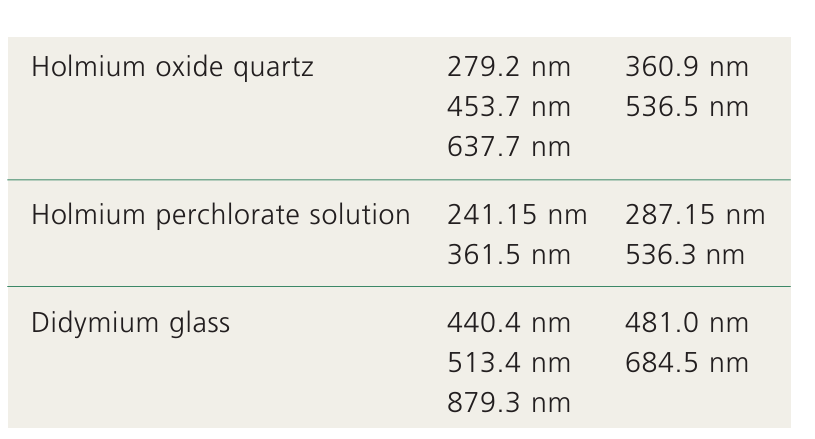 STANBIO ONLINE PG CRASH COURSE 2024
11 September 2024
[Speaker Notes: Samarium perchlorate UV-VIS and Rare earth sulphate UV]
Photometric Accuracy
These tests are used to ensure that a UV-Vis spectrophotometer yields reliable quantitative measurements.
Neutral density glass filters
Potassium dichromate solution
Nicotinic acid solution
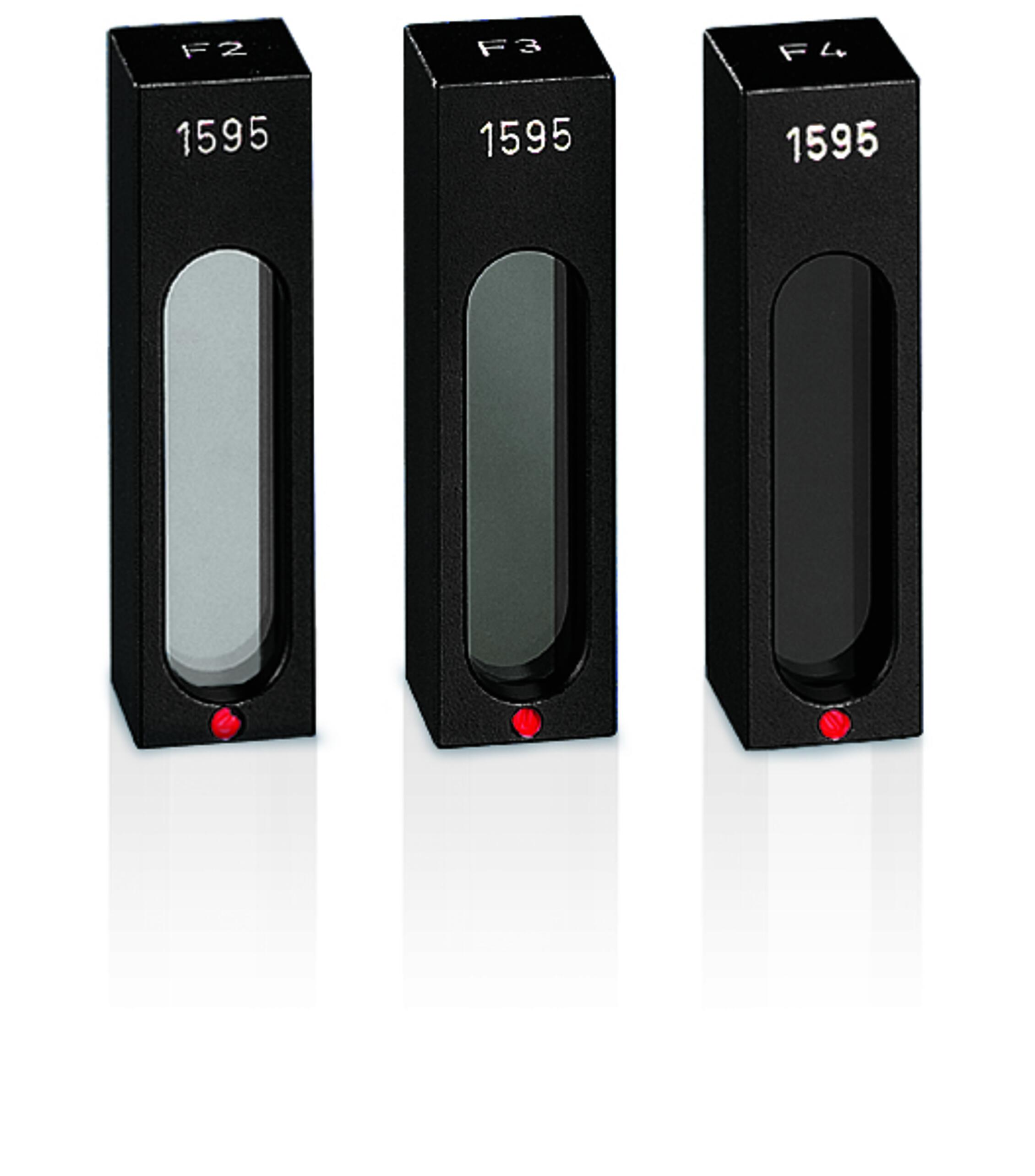 STANBIO ONLINE PG CRASH COURSE 2024
11 September 2024
Photometric linearity
Photometric linearity affects how accurately an instrument measures absorbance with increasing optical density or concentration.
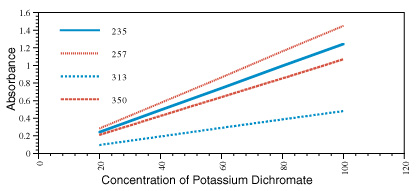 STANBIO ONLINE PG CRASH COURSE 2024
11 September 2024
Stray light
Stray light can be defined as the amount of unwanted wavelengths that are present in the sample beam. 
Scattering or diffraction by monochromator, other components of spectrophotometer or sample itself
Light leaks
Fluorescence of the sample
The best achievable stray light value will be around 0.01%T
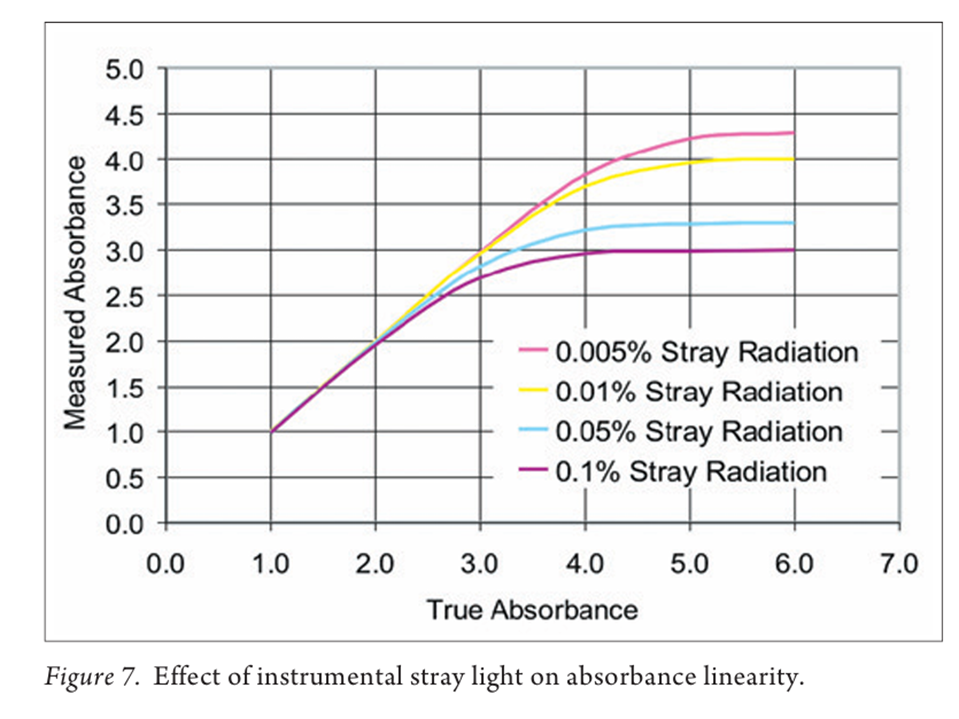 STANBIO ONLINE PG CRASH COURSE 2024
11 September 2024
Stray light measurement
50 g/L sodium nitrite for 340 nm and 370 nm
10 g/L sodium iodide for 220 nm
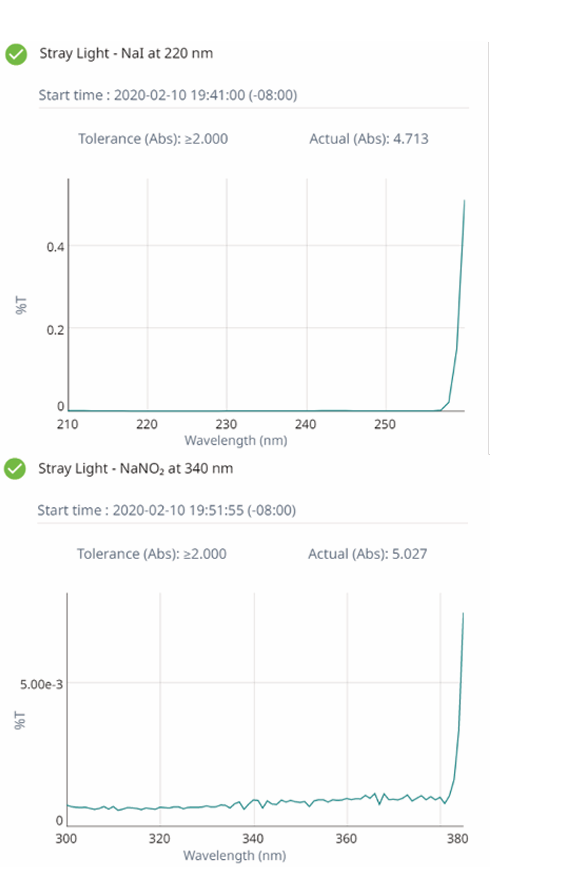 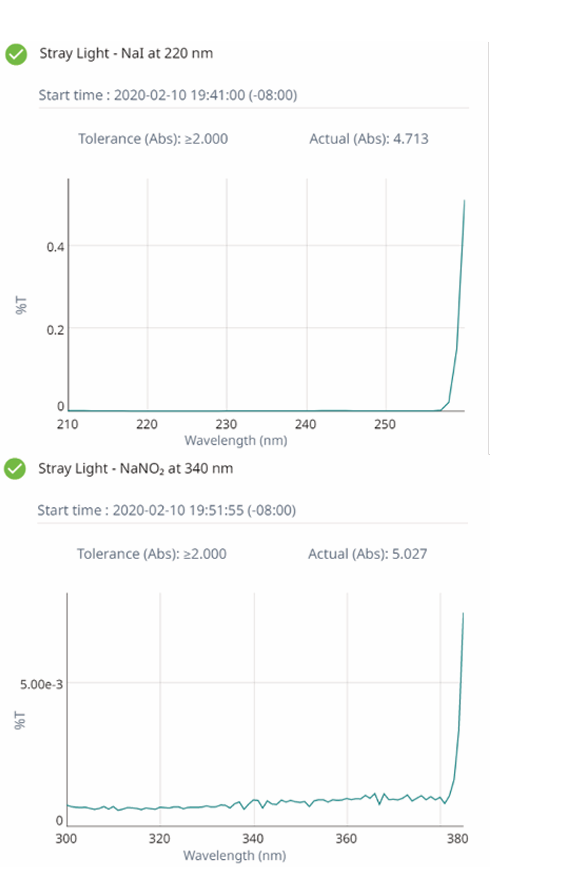 STANBIO ONLINE PG CRASH COURSE 2024
11 September 2024
Spectral resolution
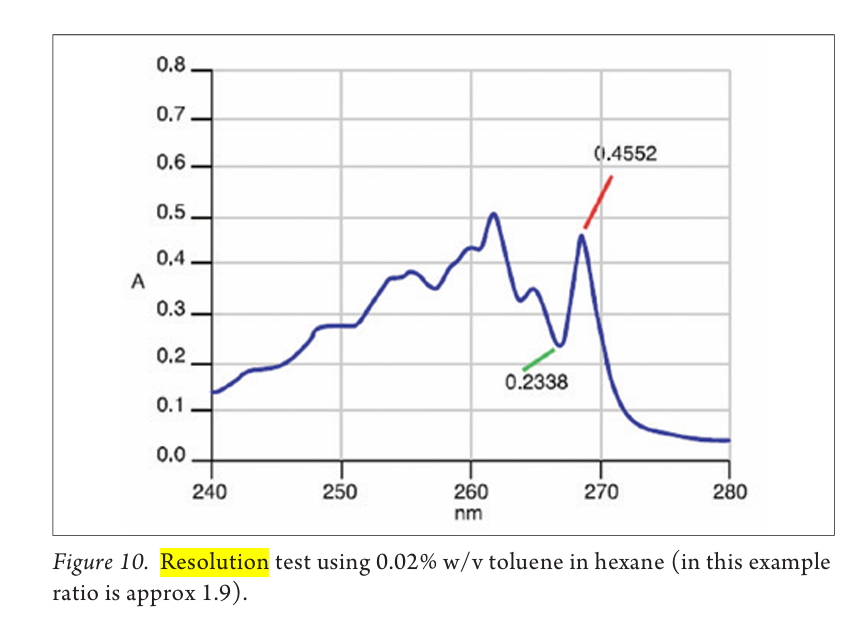 The resolution of a UV-Vis spectrophotometer is the narrowest spectral bandwidth that the instrument can achieve.
Toluene in Hexane solution
STANBIO ONLINE PG CRASH COURSE 2024
11 September 2024
Other performance characteristics
Noise: Noise refers to random fluctuations in the signal that are inherent in any measurement system. It is usually a combination of electrical noise from the detector, thermal noise, and fluctuations in the light source.
Baseline flatness
Absorbance stability (drift) 
Reproducibility
STANBIO ONLINE PG CRASH COURSE 2024
11 September 2024
Questions?
STANBIO ONLINE PG CRASH COURSE 2024
11 September 2024